Number recognition Objective: Recognise and recall numbers 1-10

Set up 
To start, you will only need the cards numbered1-5 (once your child can confidentially recognise numbers 1-5 add the remaining cards 6-10 to the deck). 
Shuffle cards.
Place the deck of cards in between you and your partner. 

How to play
For 1 minute at a time, take turns in picking up one card at a time and showing it to your partner for them to recognise.
Swap with your partner so that the other person now gets a turn to guess the numbers. 
Keep going until all the cards are gone, repeat a few times over to get lots of practice in!

Variations
Practice your subitising skills by covering the numbers on each card and only have the picture of that number showing.
Add cards 11-13 for a challenge once you have mastered numbers 1-10! 
If your child is finding numbers 1-5 tricky to start with only include numbers 1-3 then slowly add 2 extra numbers at a time. 
If your child has mastered all these numbers add your own cards out of paper until you reach 20 for an extra challenge!
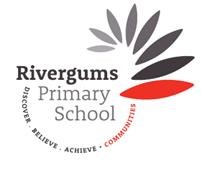 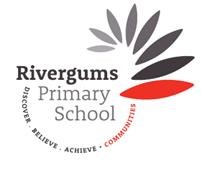